Update Banner
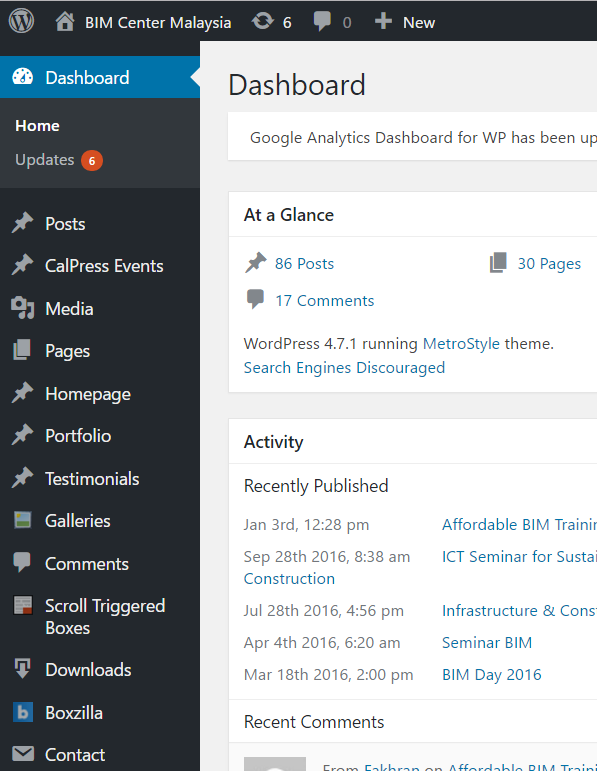 Go Dashboard
Scroll down>click Huge IT Slider then click content “BIMCentre Slider”
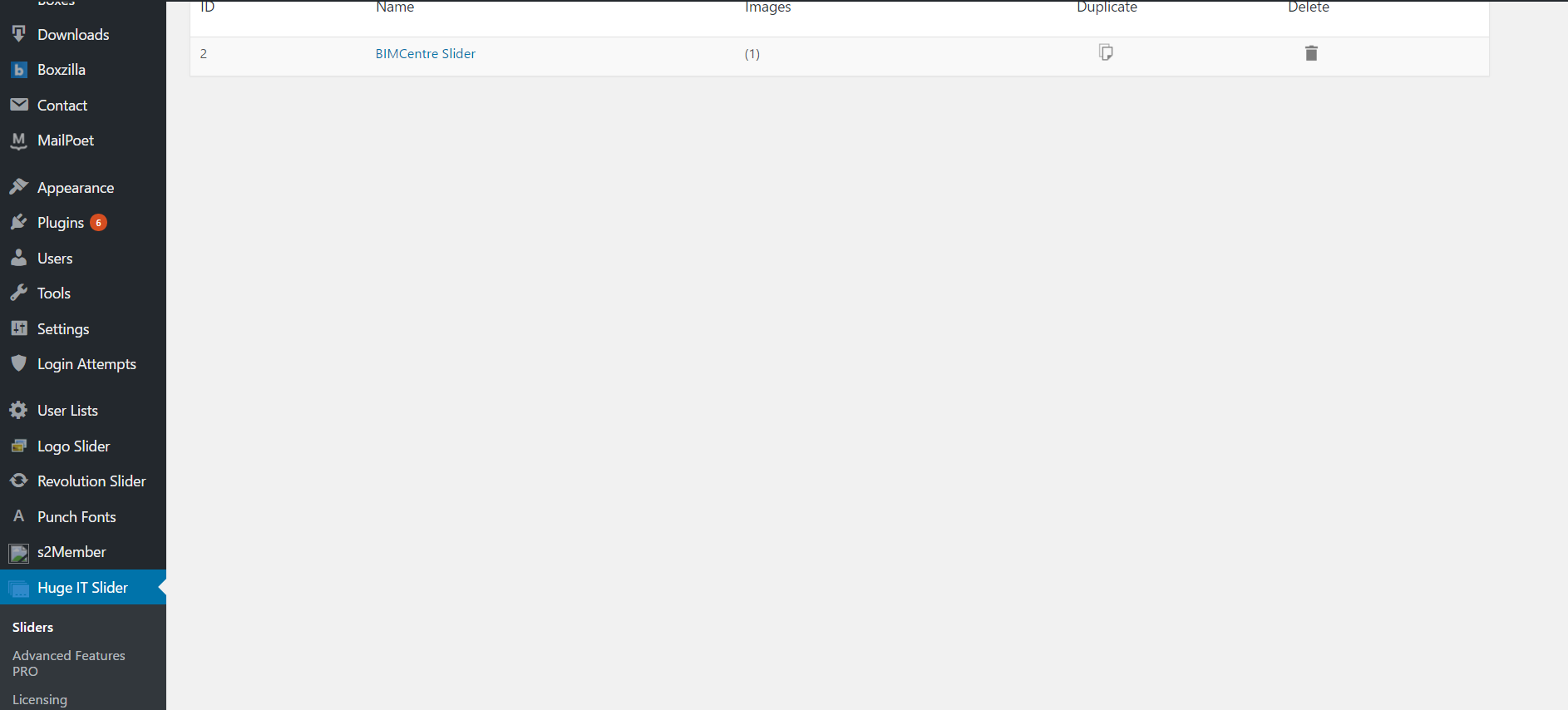 2
1
Add Image Slide>>choose your image,if xde Upload Files> Instert into post
1
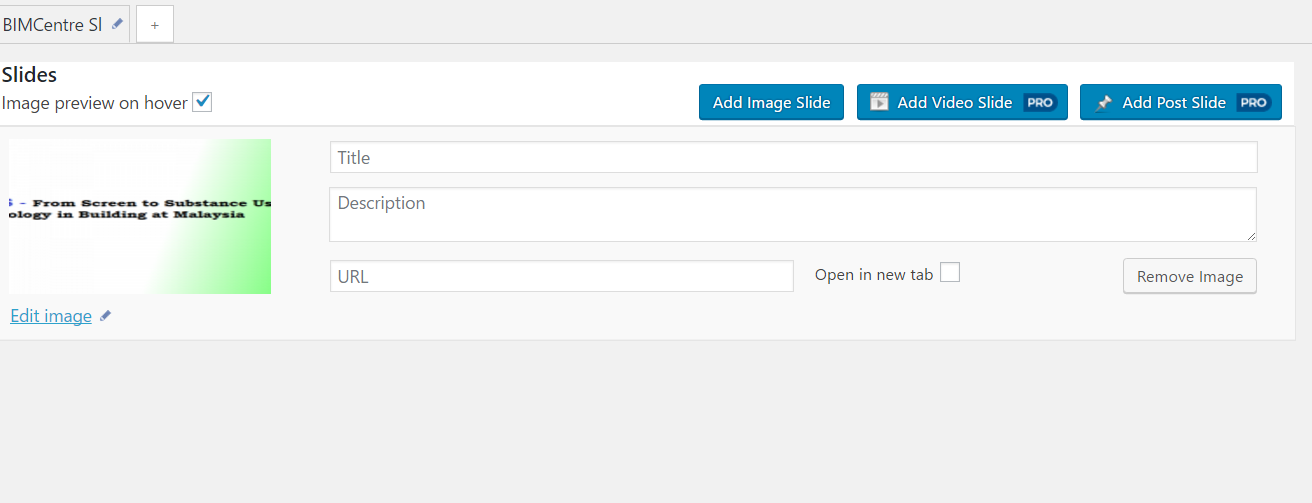 2
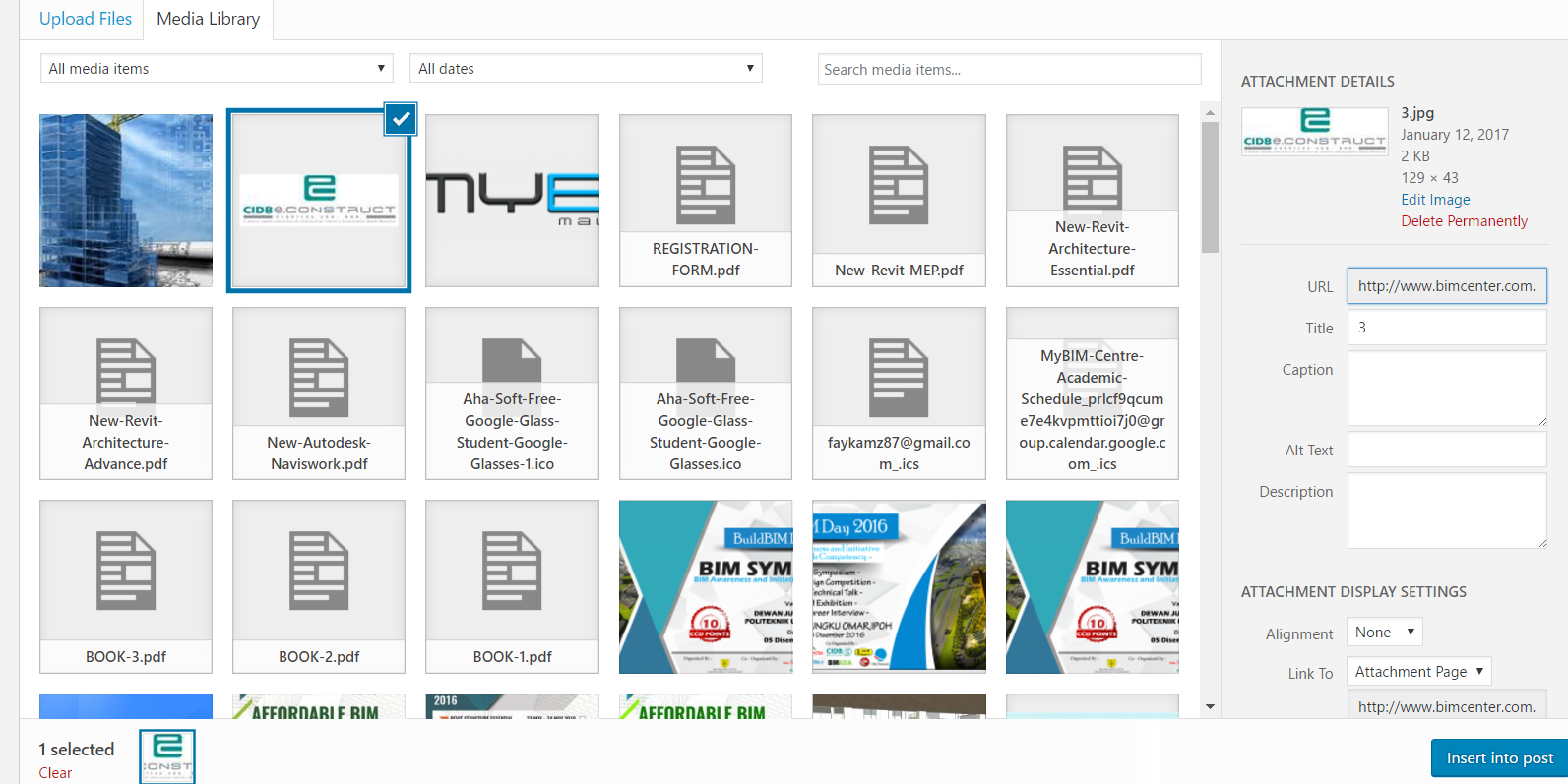 2
3
Save SLIDER
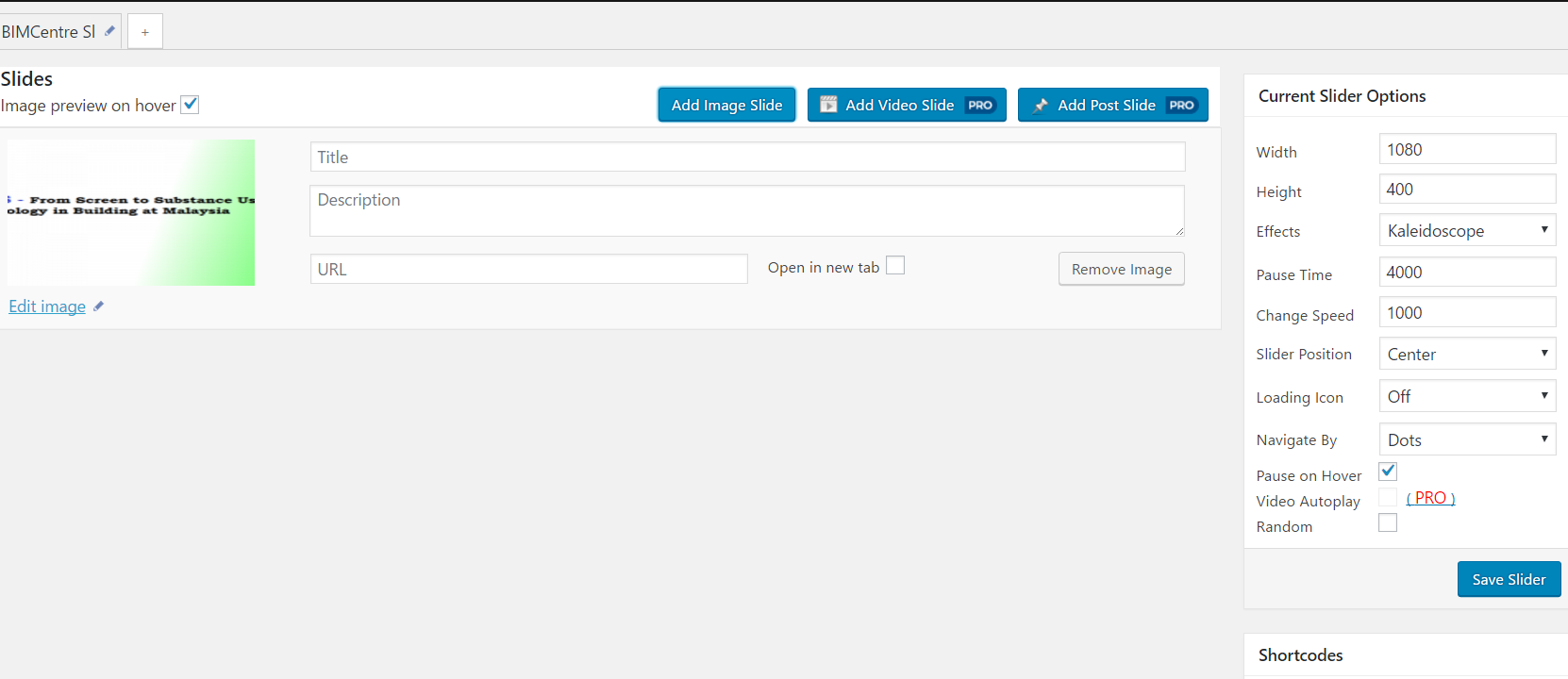